Momentum
Aims
The ‘Amount of Motion’
Momentum-Impulse Link
Conservation Laws
Momentum and the 3rd Law
The Case for Momentum
As we have seen, momentum came from Newton’s 2nd Law
It determines the ‘amount of motion’ a body has
Derives the full 2nd Law expression
2nd Law
Momentum-Impulse Link
Question
A gymnast is practising her trampoline skills
She lands on the trampoline travelling at 8 ms-1 and leaves the trampoline at the same speed.  Her weight is 441.45 N and she is in contact with the trampoline bed for 0.6 s.  Calculate the average force acting on the gymnast while she is in contact with the trampoline.
Answer
Conservation Laws
Within the world of physics we have laws which are said to be conservative
A conservative law states that a particular measurable property of an isolated physical system does not change as the system evolves over time
The factors which make up the law are conserved
To break a conservative law properly would earn you a huge amount of money, hate mail from physicists and most probably a Nobel Prize!
Conservation of Linear Momentum
https://www.youtube.com/watch?v=4IYDb6K5UF8
Conservation of Linear Momentum
So for isolated systems, the total initial momentum must equal the total final momentum
2 people on wheelie chairs
Conservation of Momentum Hits….Hard!
https://www.youtube.com/watch?v=z4sKSaEG4bg
More ballistic momentum and a little 3rd Law
https://www.youtube.com/watch?v=4c69Bd5ntPE&spfreload=10
Questions
Do the test yourself questions page 186 and 187
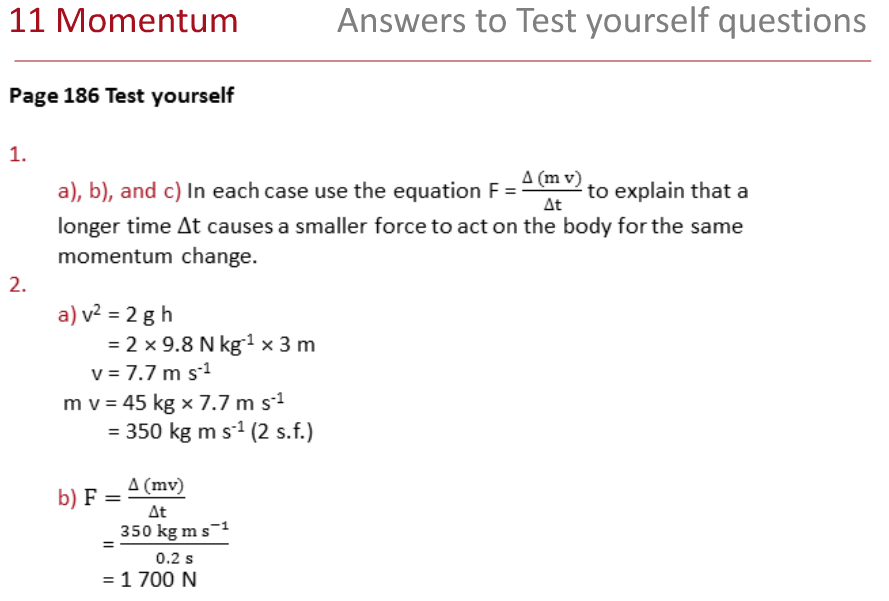 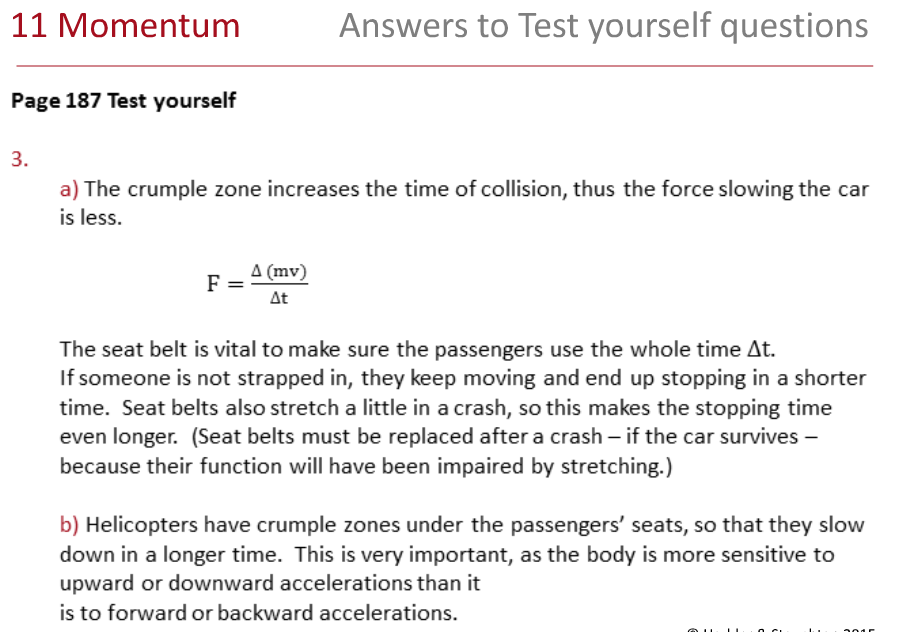 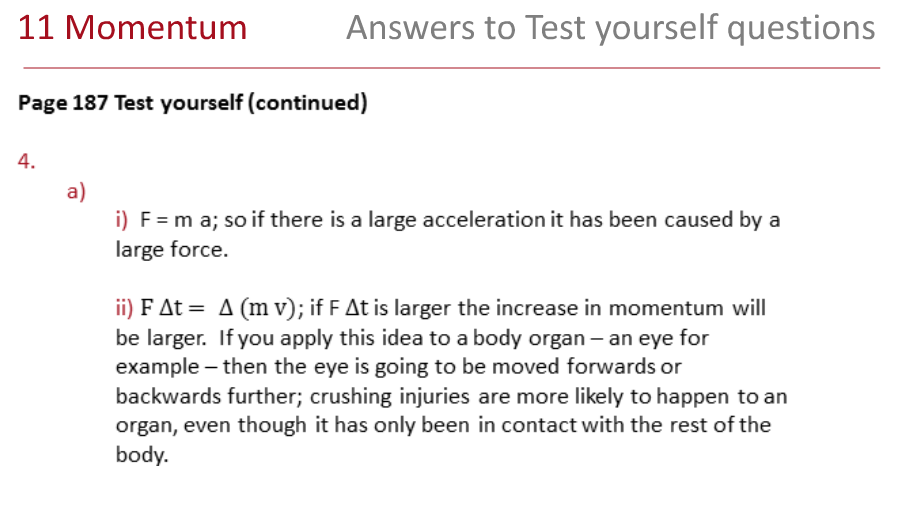 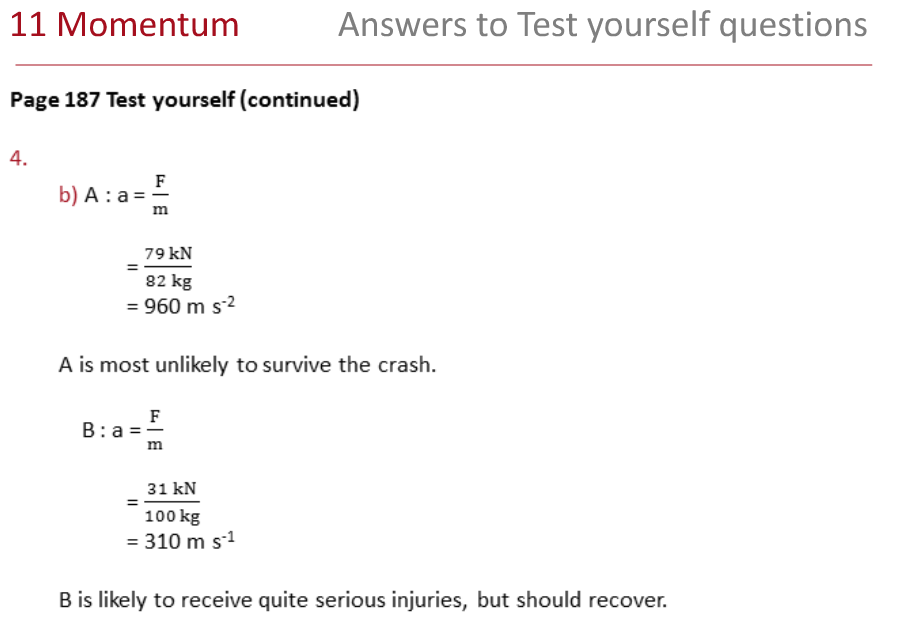 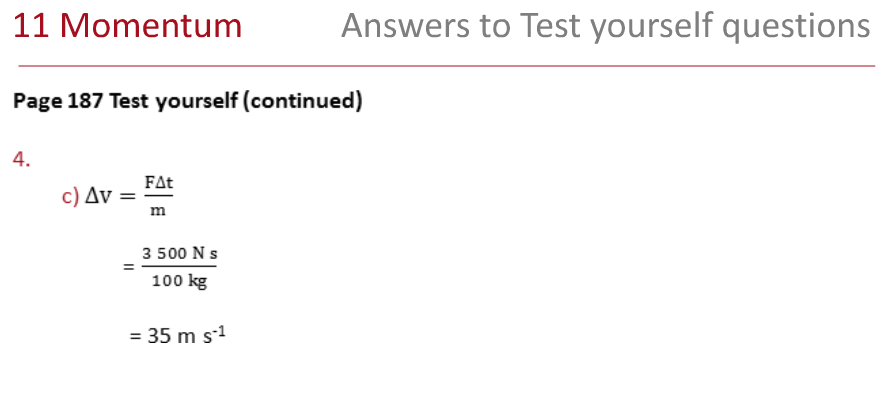 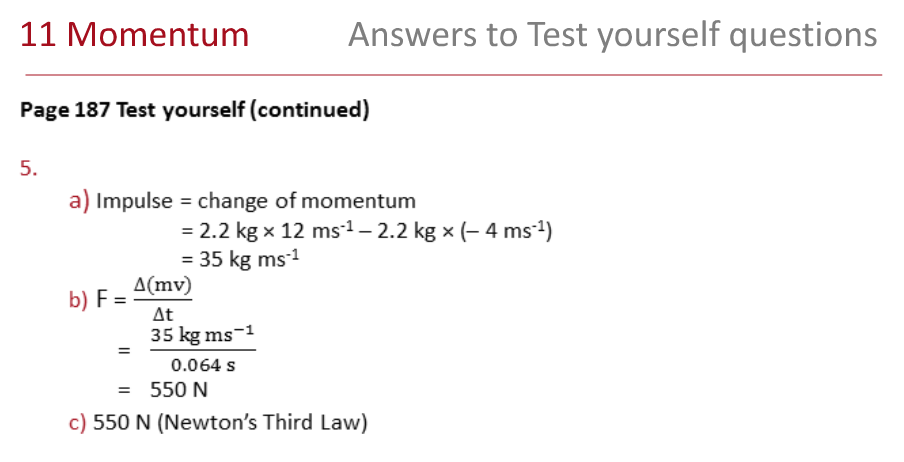 Idiots and Momentum!
https://www.youtube.com/watch?v=kPTnDoxcMzI